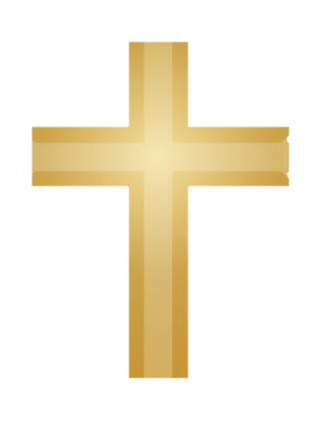 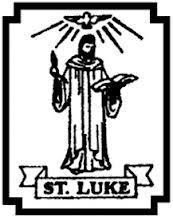 Lesson 4
Lectio Divina – stick in the sticker, then the scripture.  Which part stands out to you – why?
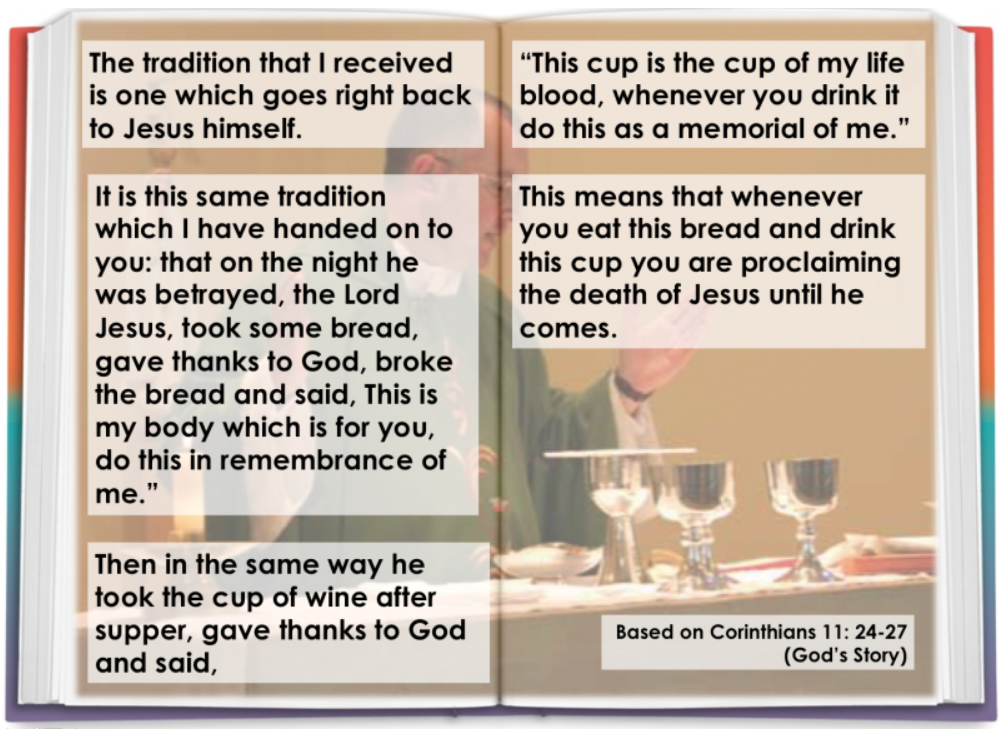 The Penitential Act
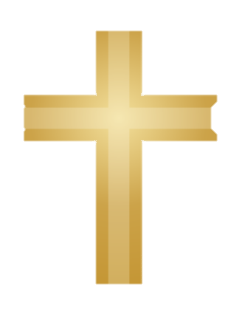 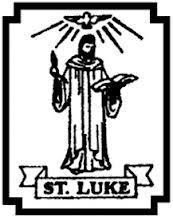 The priest begins the Penitential Act by saying:

Brethren (brothers and sisters), let us acknowledge our sins, and so prepare ourselves to celebrate the sacred mysteries.
Penitential Act:
	I confess to almighty God and to you, my brothers and sisters, that I have greatly sinned,
	in my thoughts and in my words, in what I have done and in what I have failed to do,
	through my fault, through my fault, through my most grievous fault;
	therefore I ask blessed Mary ever-Virgin, all the Angels and Saints,
	and you, my brothers and sisters, to pray for me to the Lord our God.
	Amen.

In the prayer I confess everyone acknowledges they have done wrong in thought, word, things they have done and the things they have neglected to do. Then they agree it was their own fault. Nobody made them do it. Finally they ask all the saints and angels and everyone present to pray for them.

At the end of the Penitential Act, the priest reassures the people by saying:
May Almighty God have mercy on us, forgive us our sins and bring us to everlasting life.
Everyone says: Amen
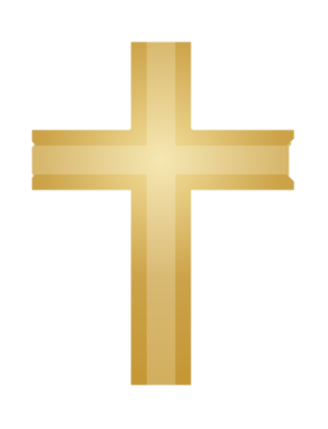 The Penitential Act
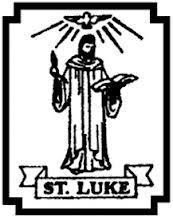 Why is the Penitential Act a starting point for Mass?

There are four types of wrongdoing prayed about in the I confess, which one do you think is most commonly the cause of doing wrong? Give some examples
1	wrong thoughts
2	wrong words
3	what we do
4	what we fail to do

How is Christ’s love shown in the Penitential Act?
Thursday 4th FebruaryI can give reasons for the Penitential Act
Stick in the Penitential Act.

Write your own Penitential Act – it could simply be the one you say in church put into your own words.

Illustrate your work to show your understanding.